1月15日(月)
申込締切
受講料
無料
令和５年度
長崎県・佐賀県子どもアドボカシー実践講座申込
受講要件
令和５年度については以下１）～３）のいずれか及び４）、５）を満たす者が受講対象者となります
１）福祉系学部、学科に所属し、児童福祉を学ぶ大学生・大学院生
２）子どもの人権擁護等の活動を行う団体に所属し、要保護児童に対する支援に関する知識を有し、又は、活動等を
　　　行っている者
３）社会福祉、教育等の専門知識を有し、児童相談に関する支援の経験があること
４）長崎県若しくは佐賀県内に在住し、子どもの意見表明支援員（アドボケイト）として活動する意思があること
５）子どもアドボカシー専門講座を修了した方
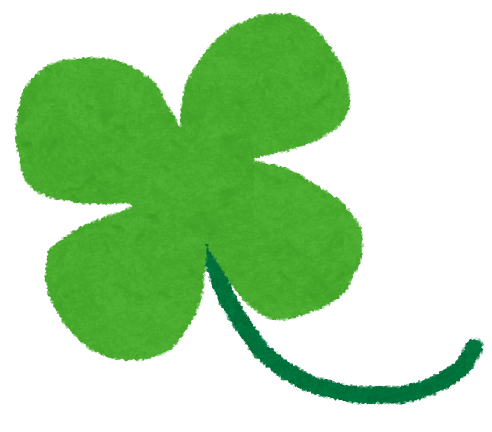 意見表明支援員（アドボケイト）になるまで
アドボケイト登録
研修受講


実践講座
受講決定

※担当者から連絡します
講座
申込書を
提出
長崎県もしくは佐賀県へ
実践講座の修了者認定申請
長崎県もしくは
佐賀県へ
長崎県もしくは
佐賀県において
※申込多数の場合はこちらで選定させていただく場合があります。
※研修参加の可否については、申込締切日以降、担当者からご連絡を差し上げます。
※民間で実施される基礎講座・専門講座を修了されている方の申し込みが可能です。
※過去に専門講座を修了された方は、実践講座を申し込みの際に修了証の写しを提出していただきます。
長崎県・佐賀県子どもアドボカシー講座申込書
令和６年１月15日（月）（申込締切）　　　　　　　　　
下記の項目を全て記入し、郵送いただくか、FAXもしくはメールにてお申し込みください
郵送：
〒840-8570　佐賀市城内1丁目1‐59 　 　　メール：kodomo-katei@pref.saga.lg.jp
        　　　佐賀県こども家庭課 宛　　　　　　　　　　　　　　 電話：0952-25-7056
申込FAX：0952-25-7300 ※送信後、上の電話番号に到着確認の連絡をお願いします。
※申込みいただいた個人情報は、本講座のみに使用し、他の目的には使用しません。
お申込・
お問合せ